الى أين تذهب؟
Where are you going?
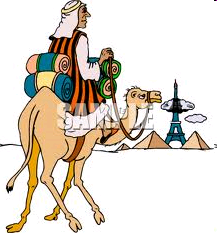 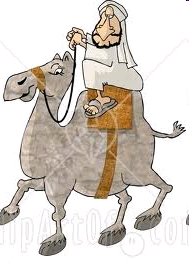 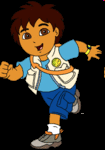 انا اذهب الى...
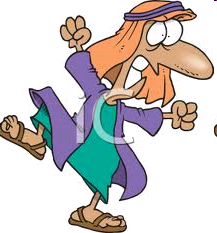 I am going to../ I go to …
الـمـدرسـة
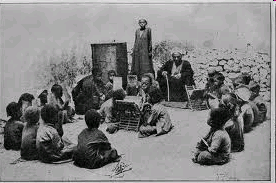 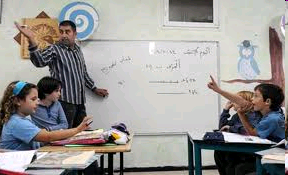 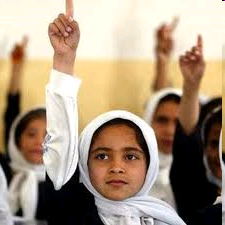 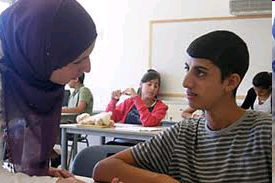 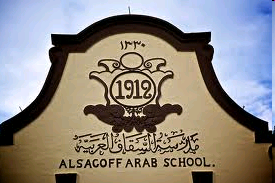 الـمـدرسـة
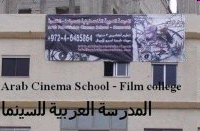 الـمـطـعـم
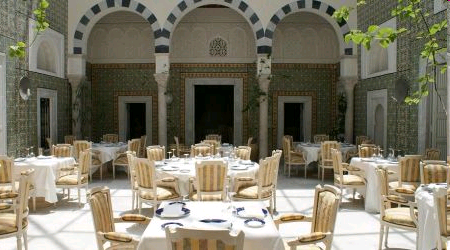 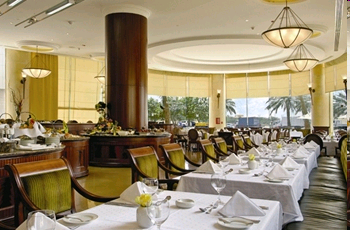 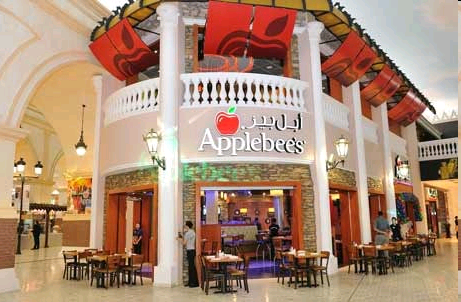 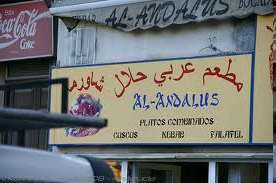 الـمـطـعـم
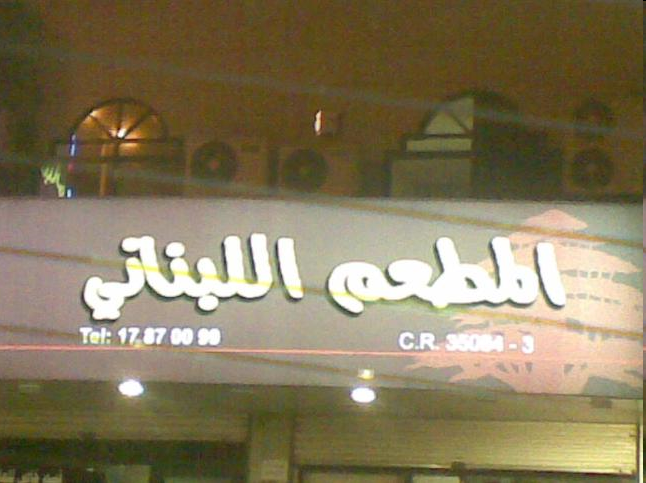 الـمـقـهــى
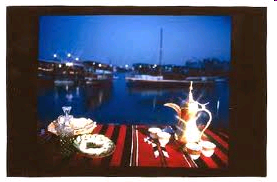 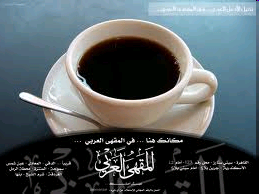 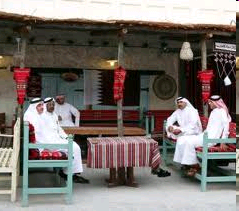 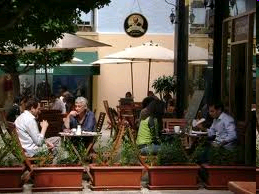 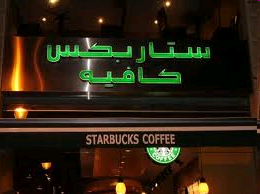 الـمـقهى
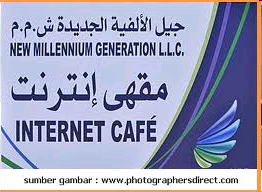 الـبـيـت
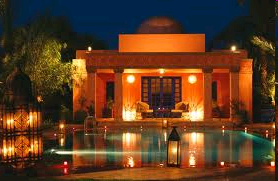 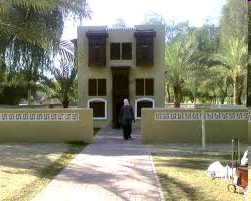 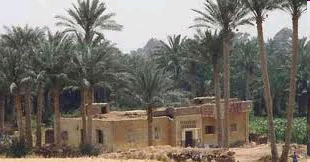 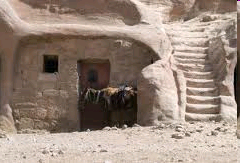 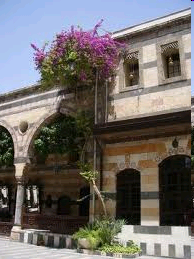 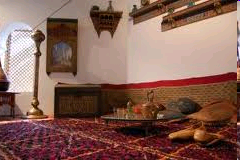 الـبـيـت
الـمـكـتـبـة
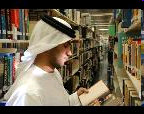 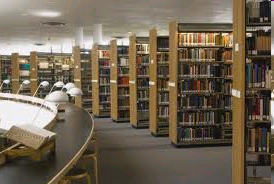 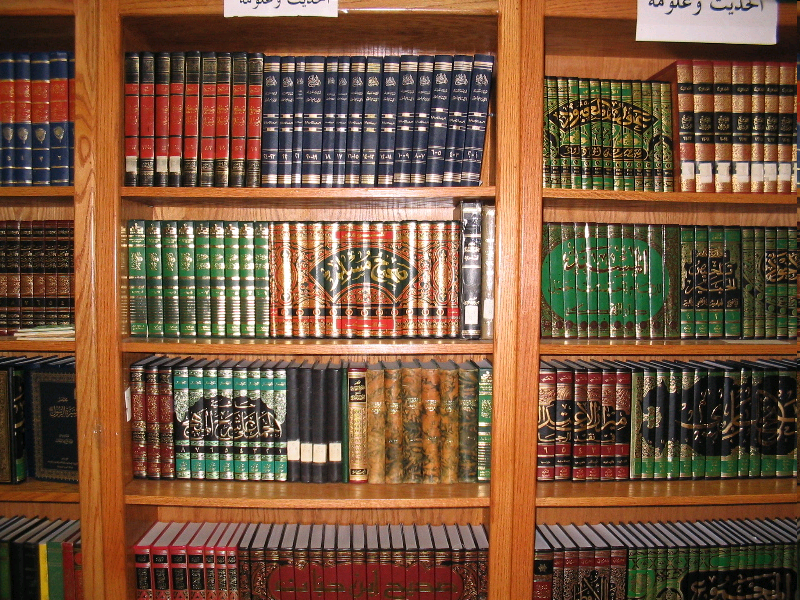 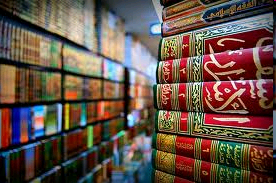 الـمـكـتـبـة
الكـنـيـسـة
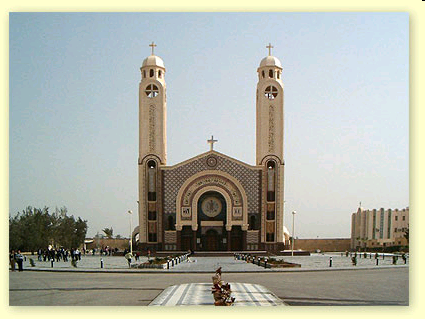 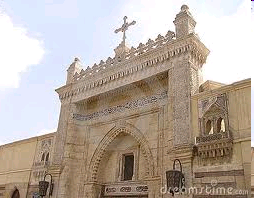 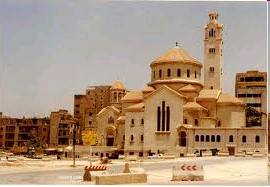 الكنيسة
الـمـسـجـد
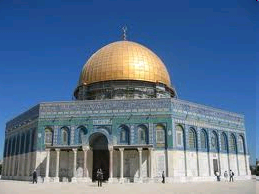 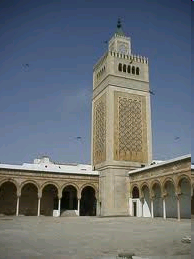 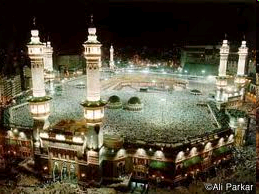 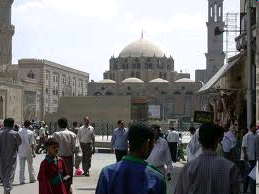 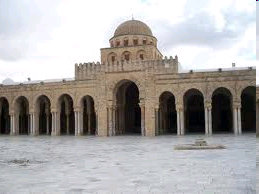 الـمـسجد
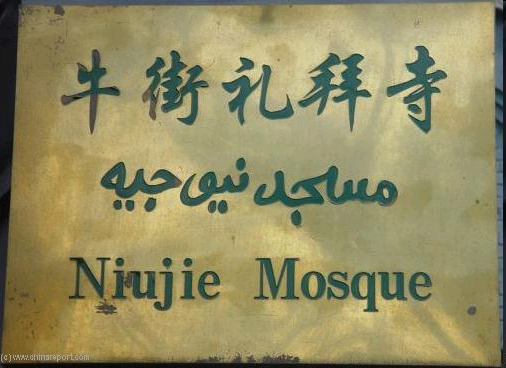 الـمـعبد
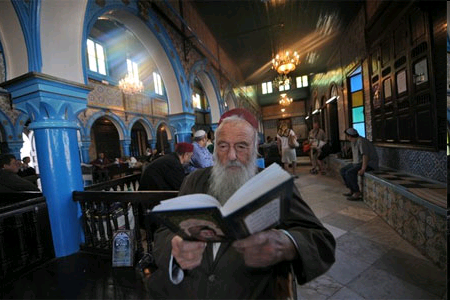 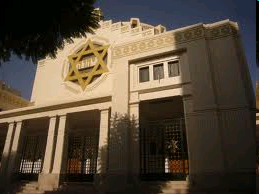 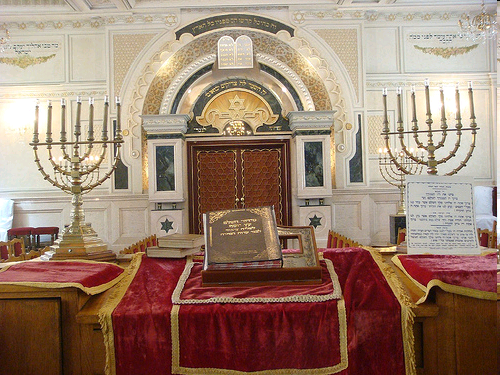 السينيما
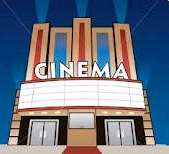 الــسـوق
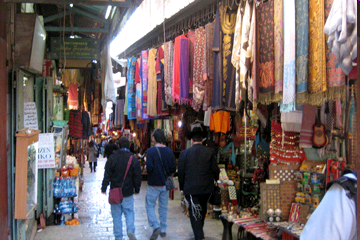 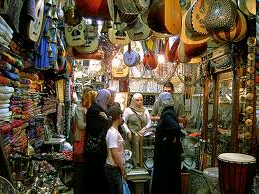 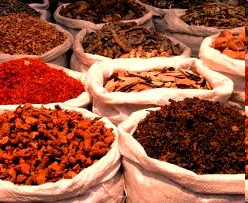 ما هذه؟
هذه مدرسة
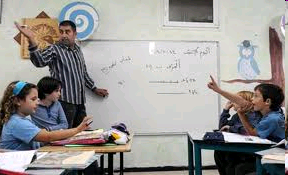 ما هذا؟
هذا مطعم
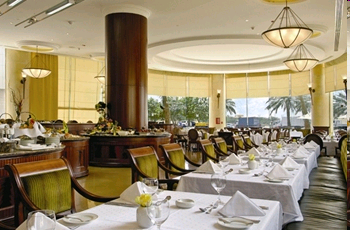 ما هذا؟
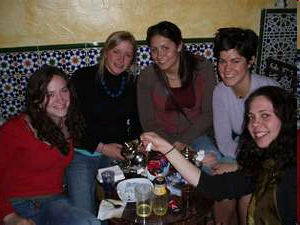 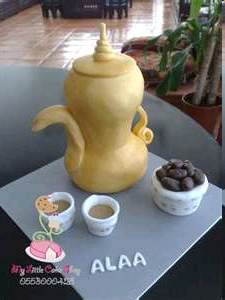 هذا مقهى.
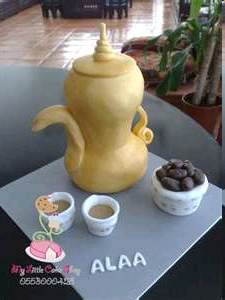 ما هذا؟
هذا بيت
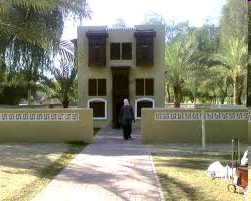 ما هذه؟
هذه مكتبة
ما هذه؟
هذه كنيسة
ما هذا؟
هذا مسجد
ما هذا؟
هذا معبد
ما هذا؟
هذا سينيما.
ما هذا؟
هذا سوق
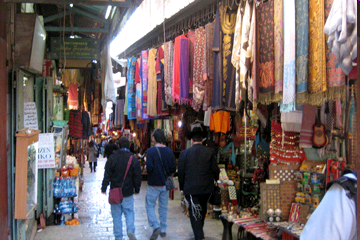